LP et LGT réunis deux jours à Paris …
Retour sur les grands moments du voyage…
Les élèves d’arts plastiques et d’arts appliqués ont profité des plus beaux musées parisiens lors de ce  parcours culturel dans lequel les deux disciplines se sont fait écho.
Installation à l’auberge BVJ LOUVRE .
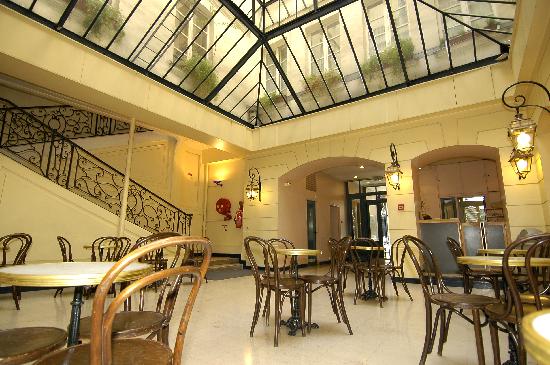 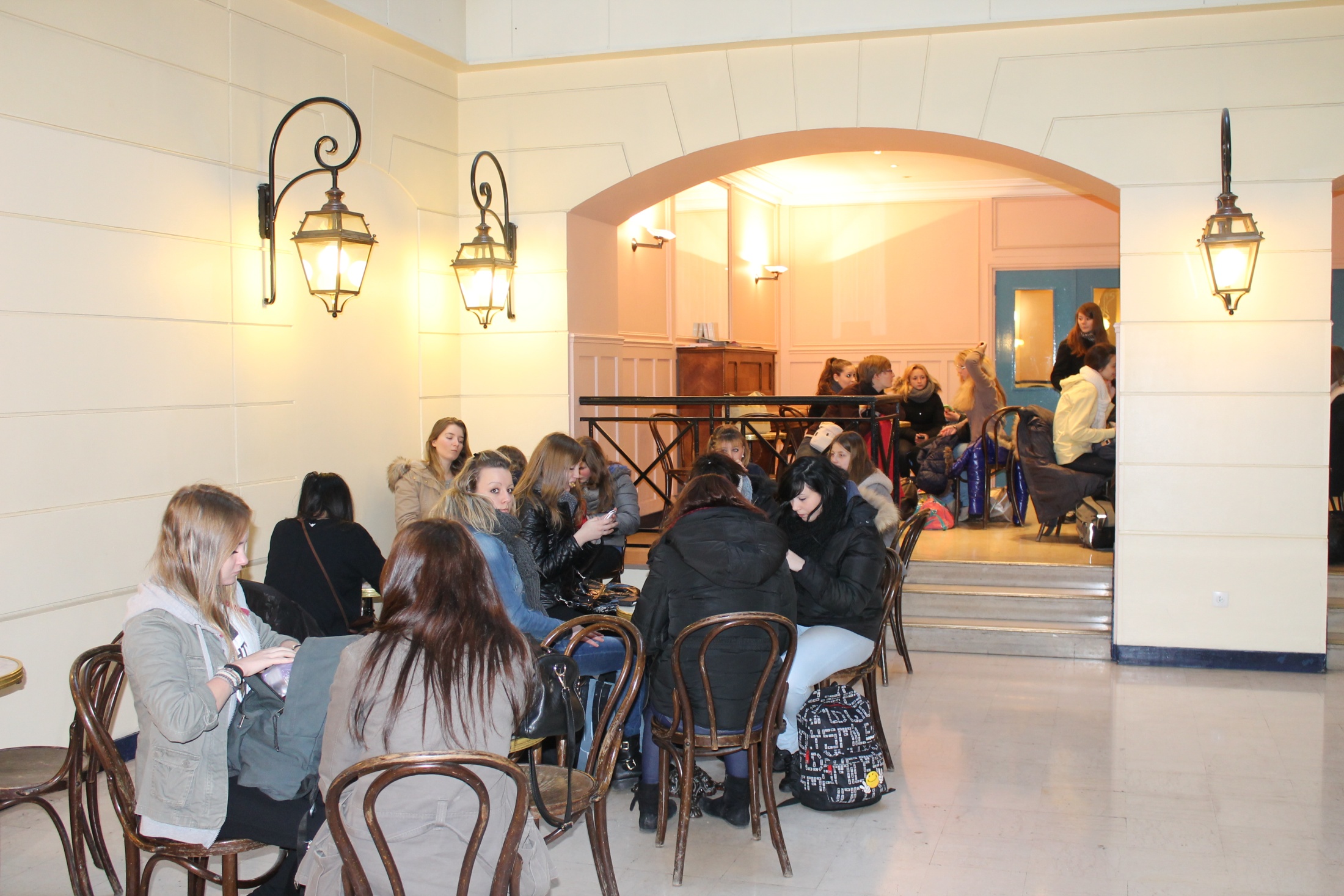 Petite pause dans le hall de l’auberge de jeunesse avant le bouillon de culture !
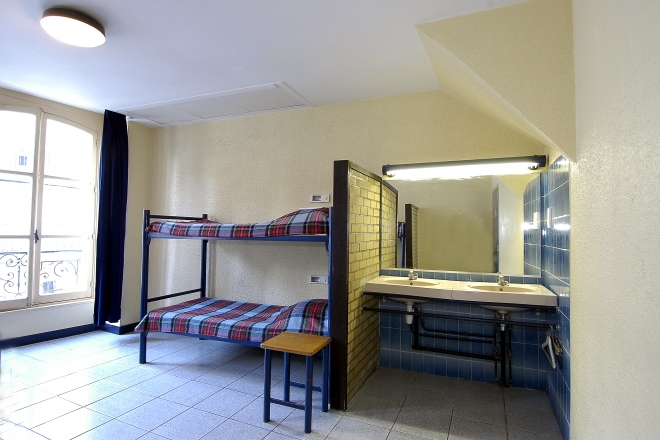 Première Journée…
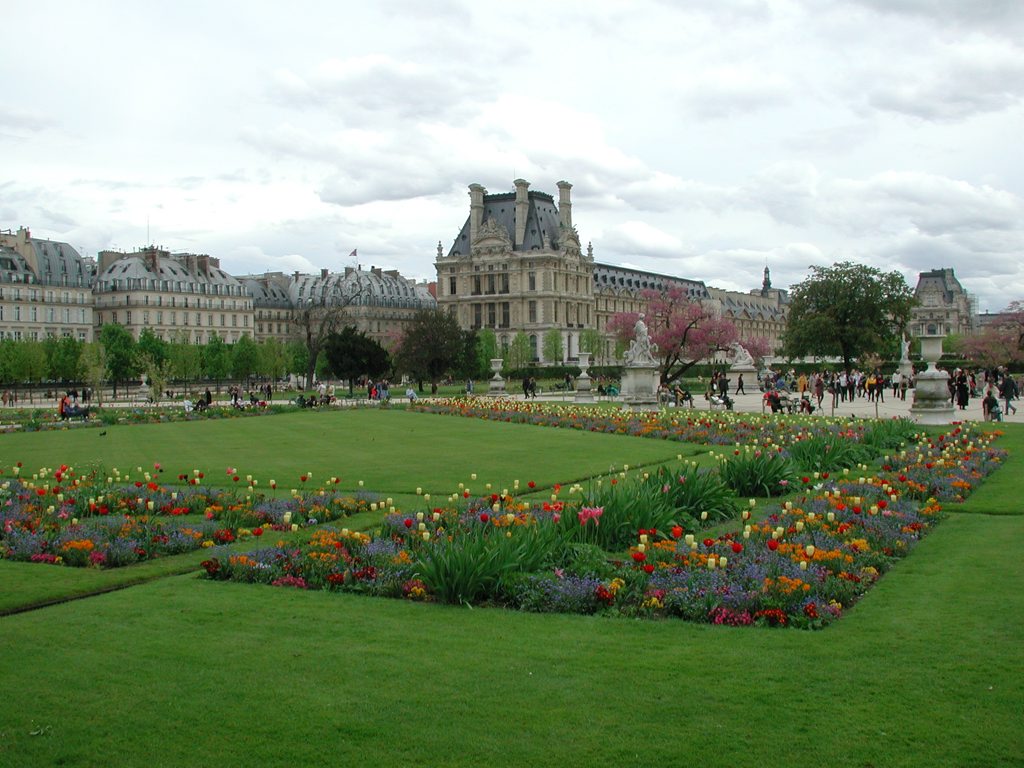 Jardin des Tuileries .
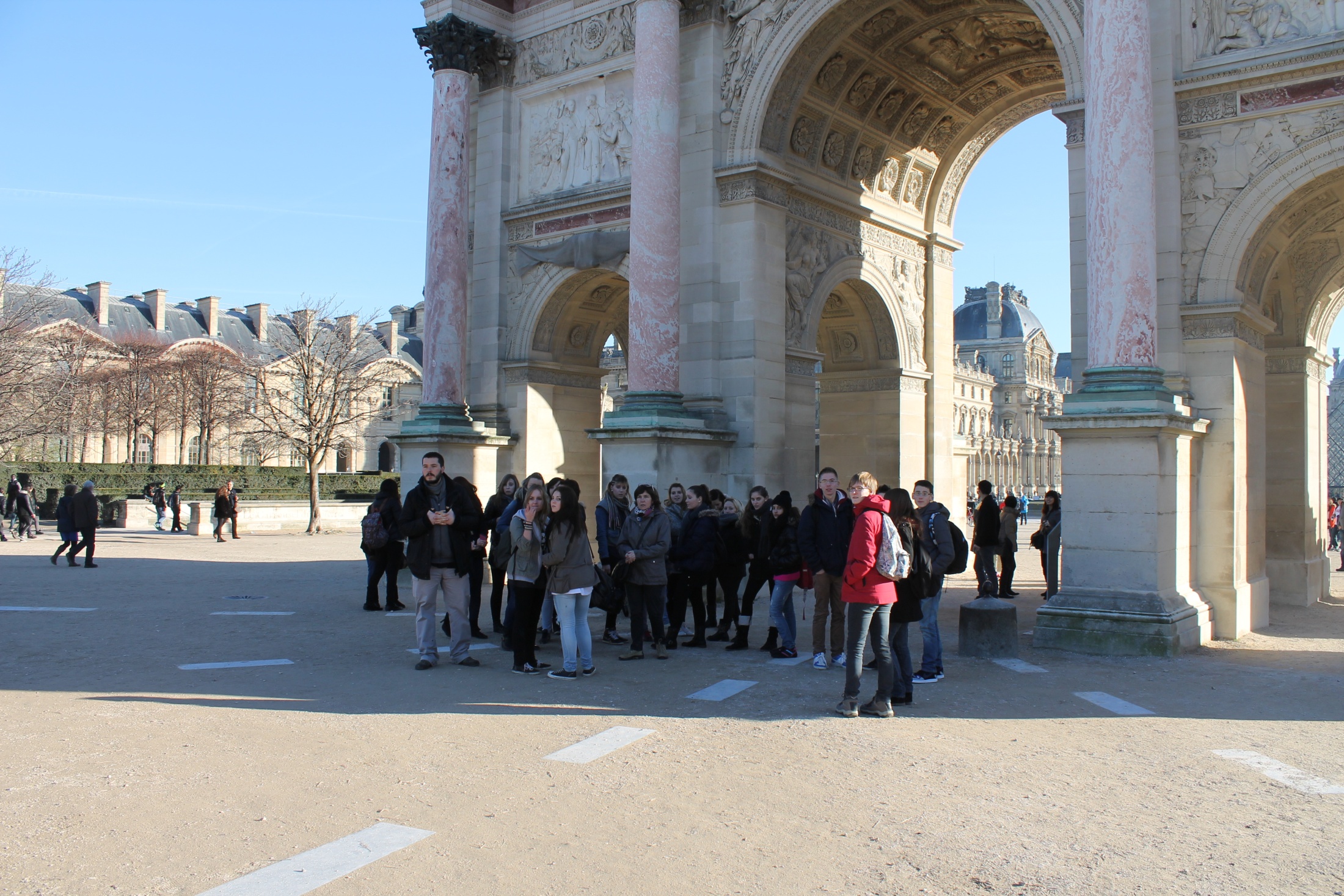 Petit arrêt devant le Carrousel du LOUVRE
Le musée du LOUVRE.
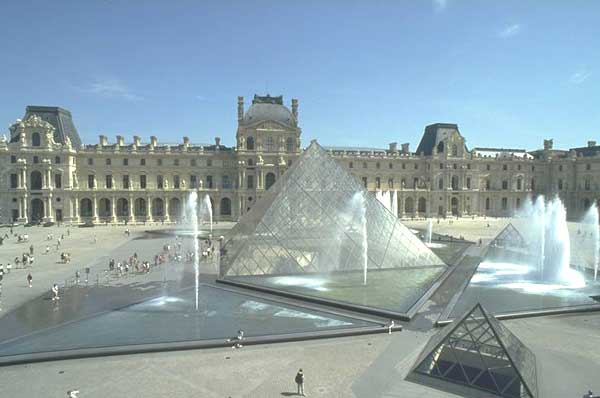 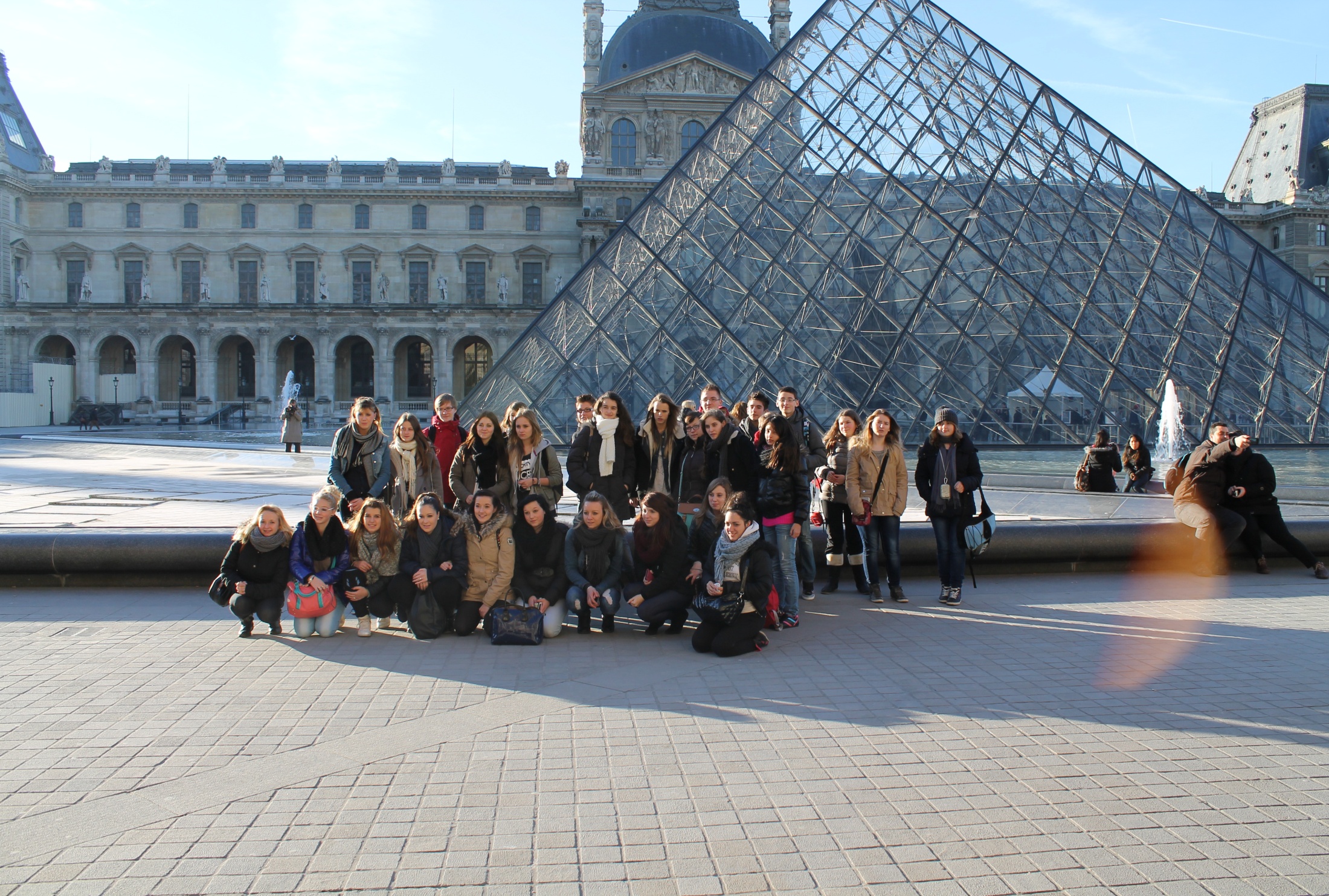 la pyramide a été conçue par l'architecte sino-américain Ieoh Ming Pei. La structure, qui a été entièrement construite de métal , s'élève à 21,64 mètres sur une base carrée de 35,42 mètres de côté. La pyramide est composée de 603 losanges et 70 triangles en verre.
Ah oui quand même ….
A la découverte de la civilisation Egyptienne.
Sphinx signifie « sculpture vivante » …
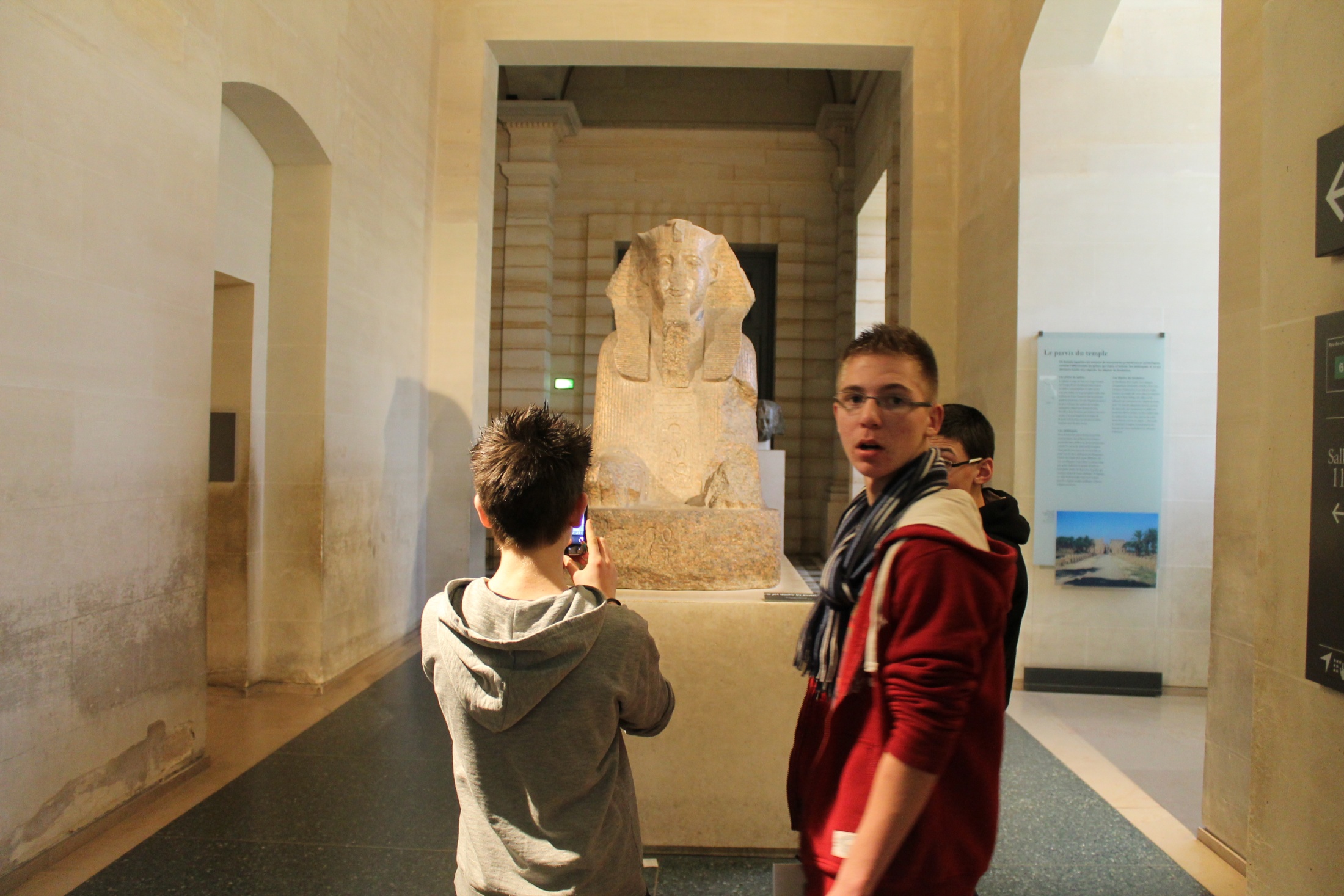 Quelle culture ce Léo !!!
Tu comprends quelque chose , toi ?
La salle des états : rencontre avec Mona Lisa.Un mur lui est entièrement dédié…
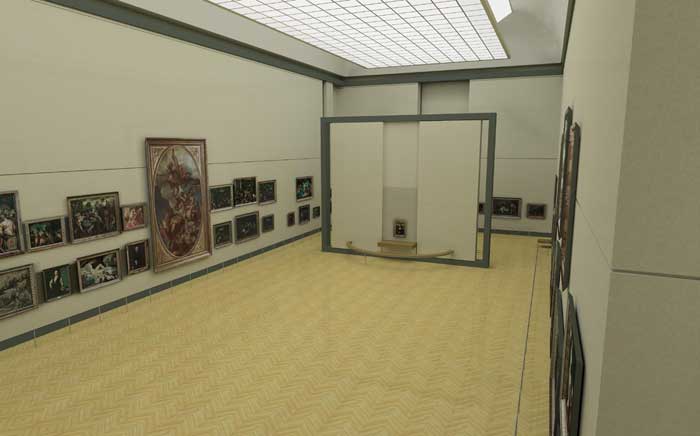 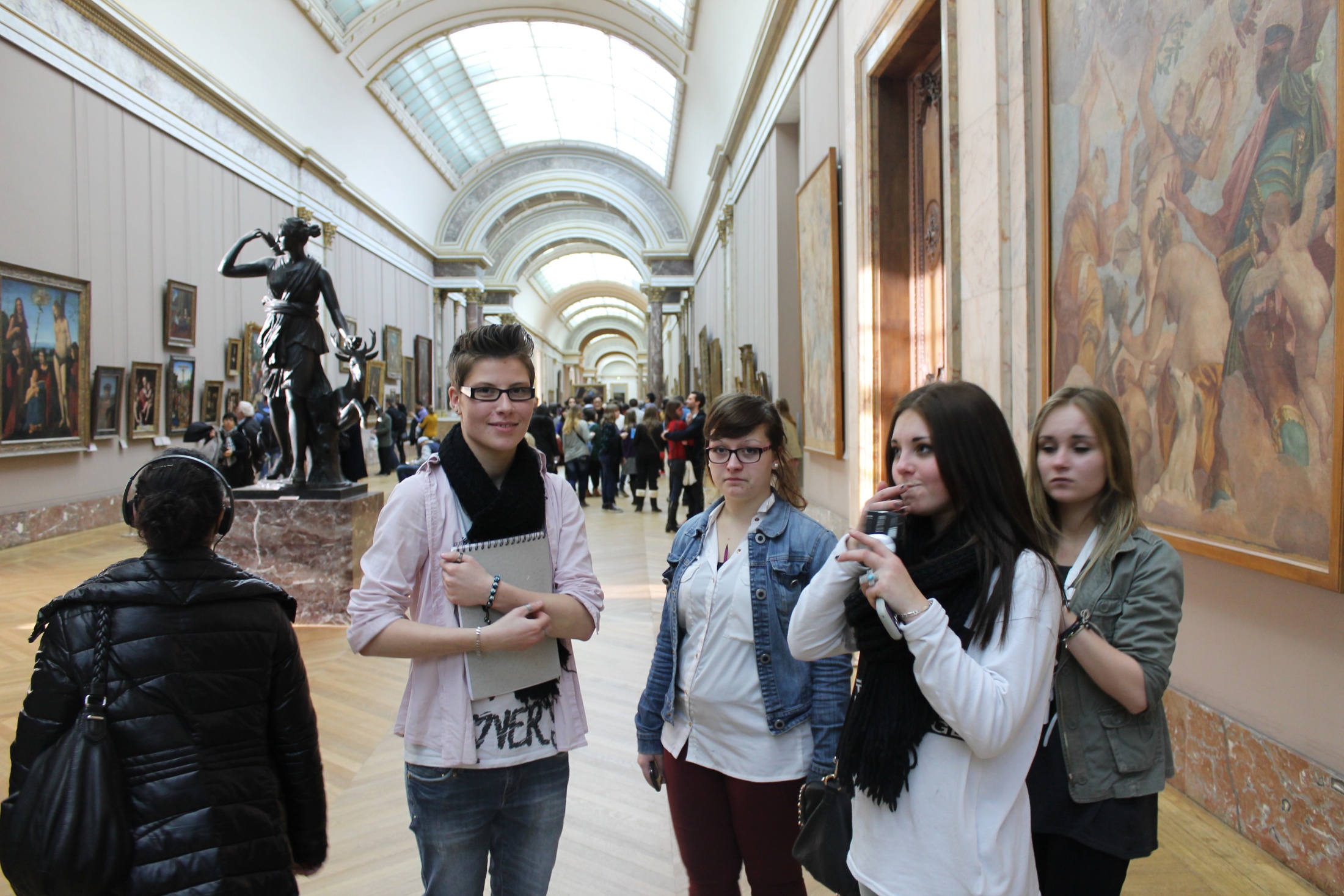 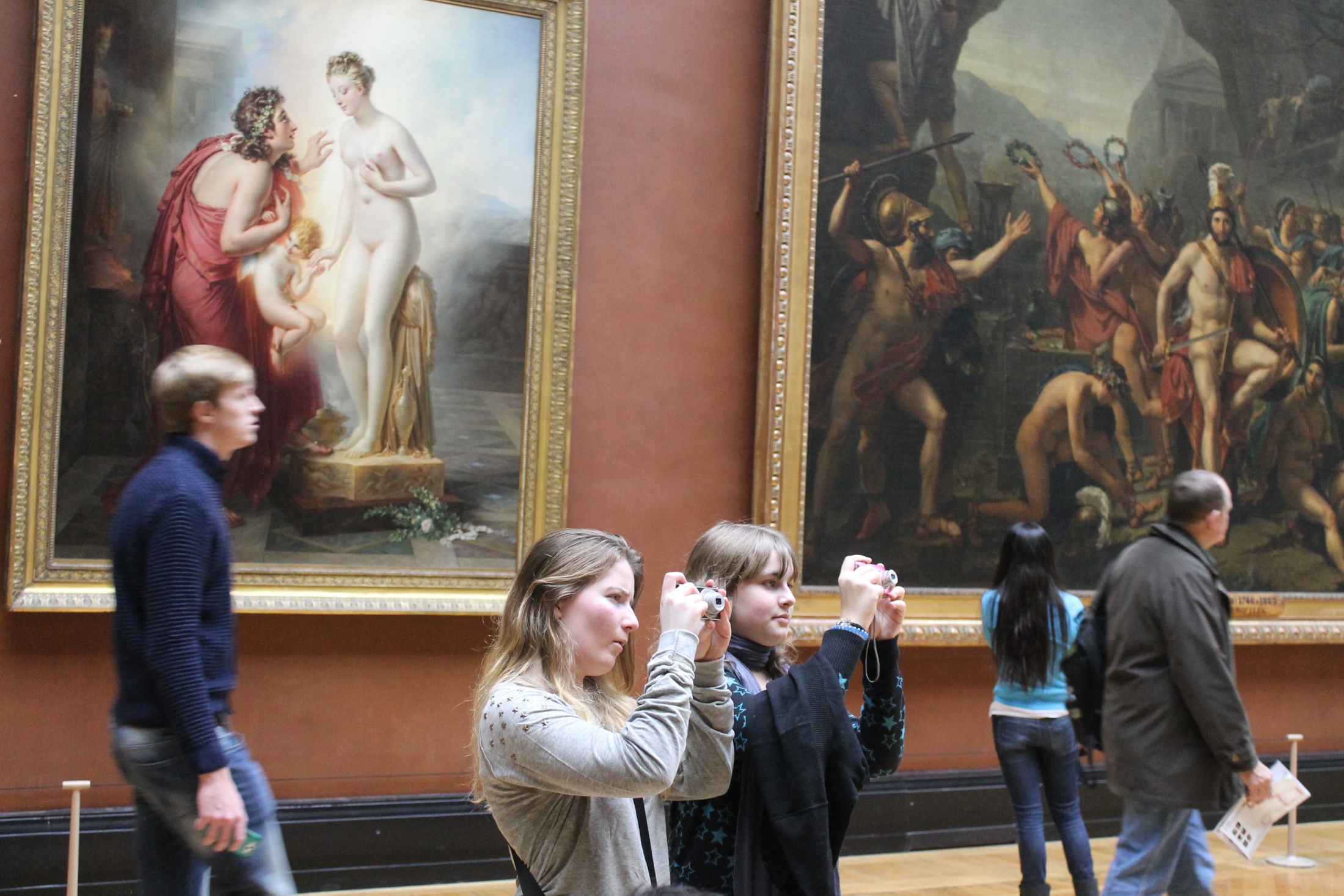 Vous permettez ??
RENVERSANT !!!!
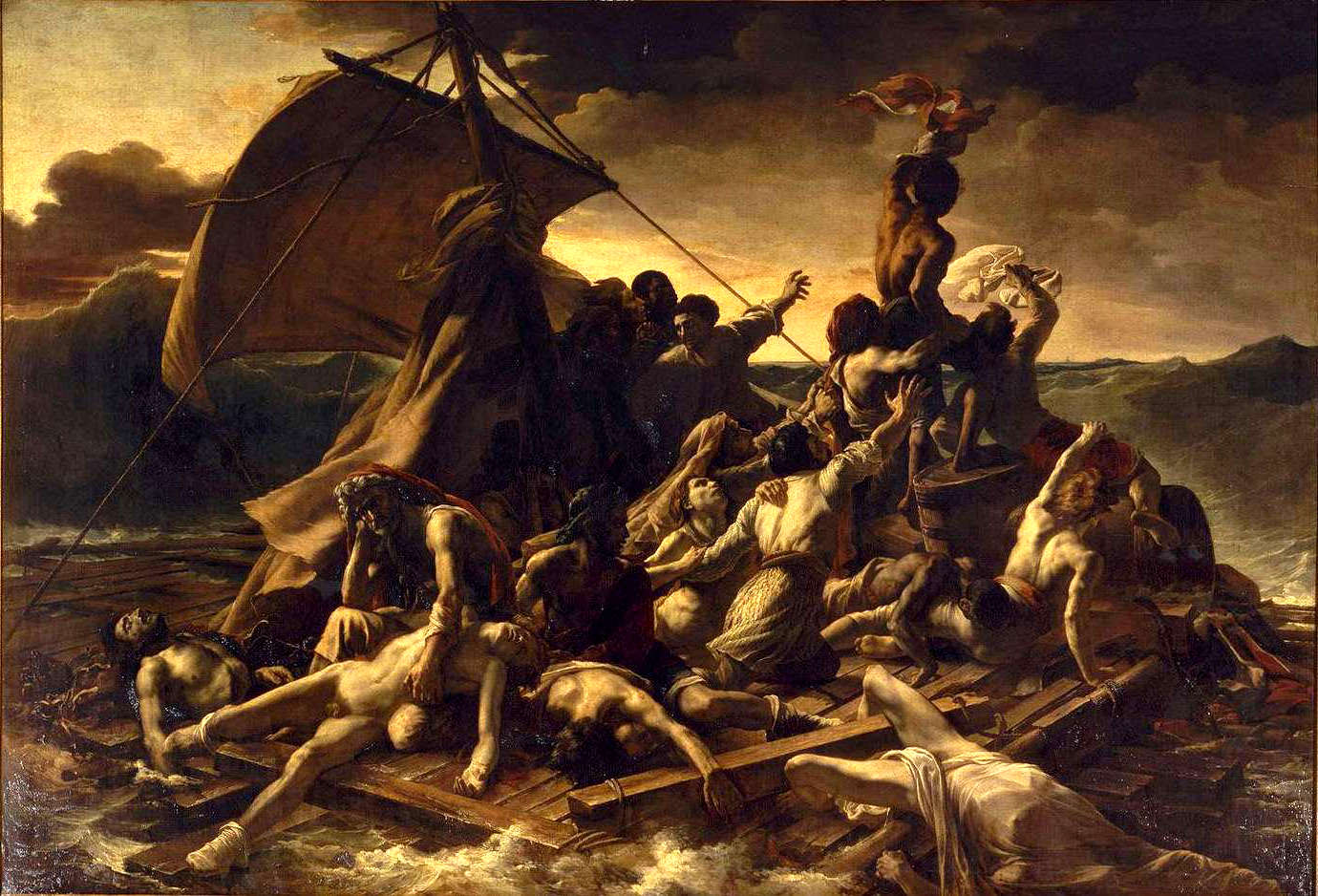 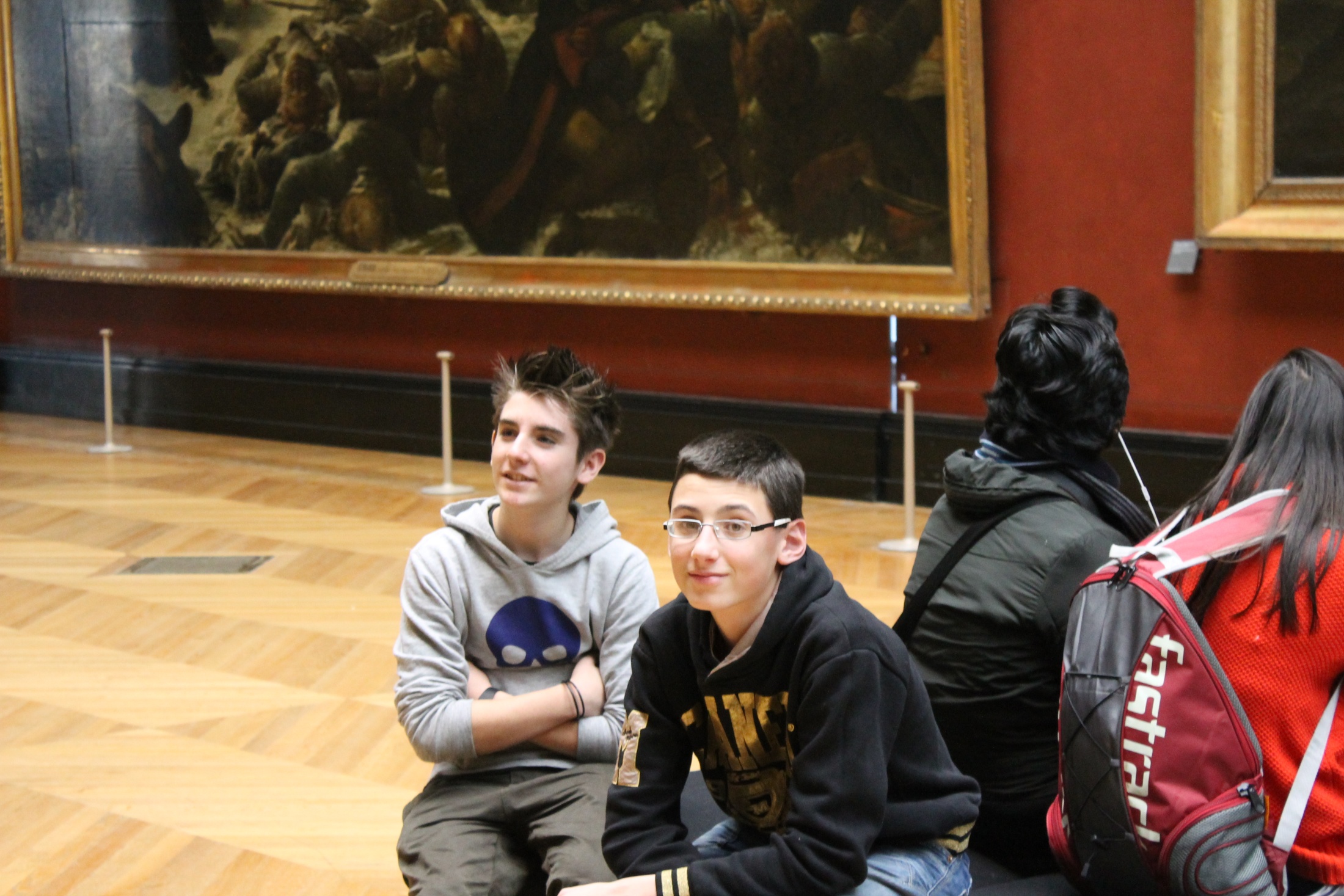 On est pas bien là ??
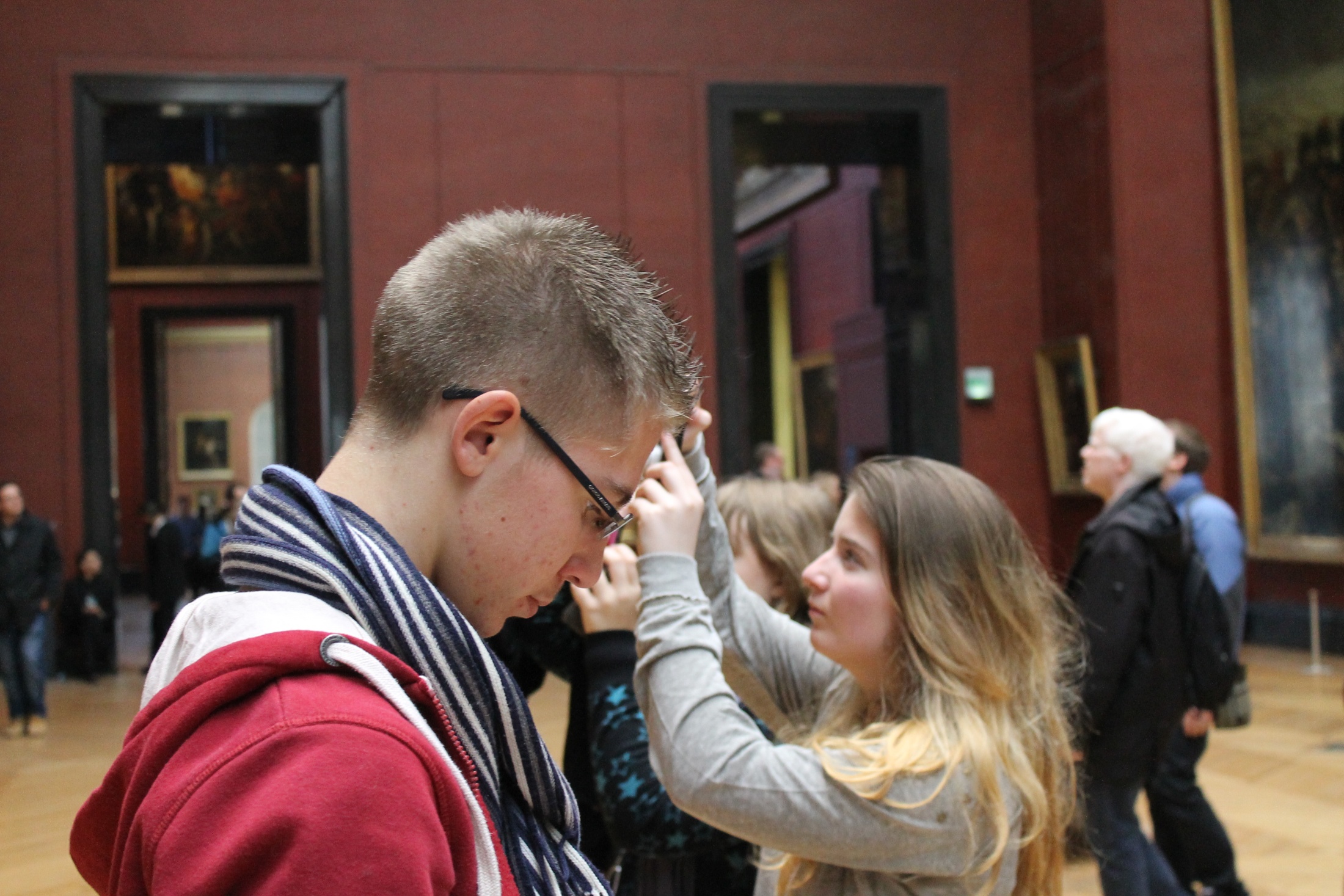 Faut vraiment qu’elle arrête de délirer Elise ….
Tu savais que certains peintres peignaient avec du bitume ????
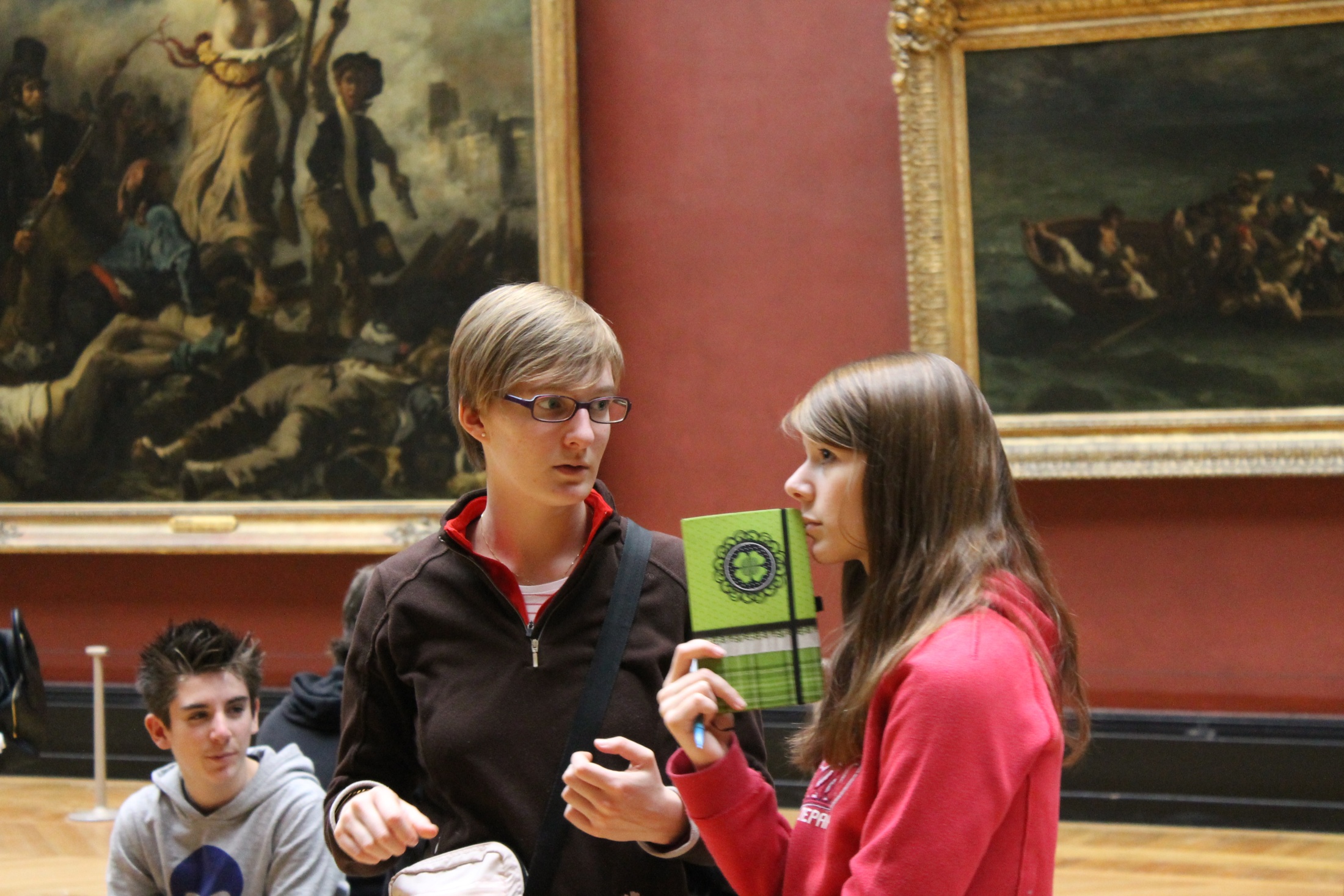 Le centre Georges Pompidou.
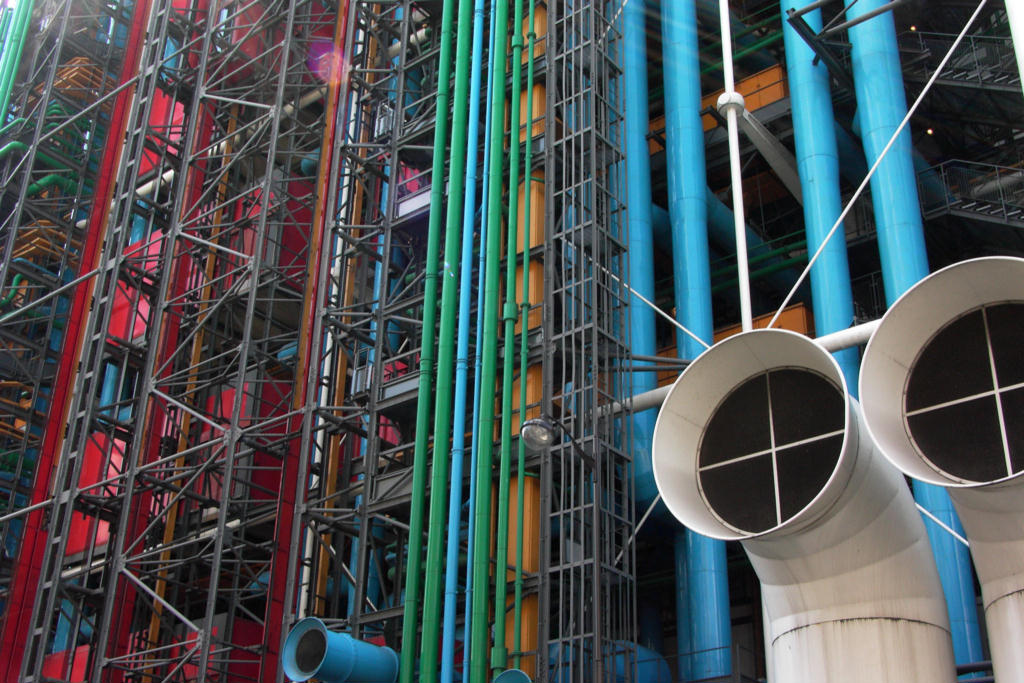 Pour explorer le centre d’art moderne et contemporain , nous empruntons les escalators offrant un point de vue unique sur Paris !
Une architecture emblématique .
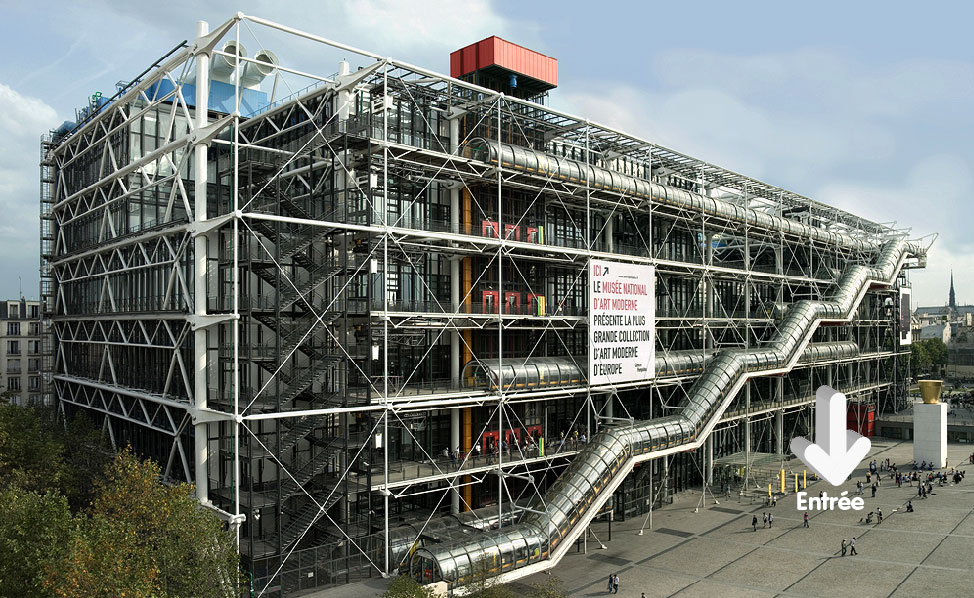 L'architecture du centre a suscité une vive polémique : canalisations, escaliers électriques, passerelles métalliques, tout ce qui est traditionnellement dissimulé est ici ostensiblement montré à la vue de tous. On surnomme le centre « Notre-Dame de la Tuyauterie », ou encore « le Pompidolium ». On raille un « hangar de l’art », une « usine à gaz », une « raffinerie de pétrole », un « fourre-tout culturel » ou une « verrue d’avant-garde »
Architectes :   Renzo Piano et Richard Rogers
Créateur du logo: Jean Widmer
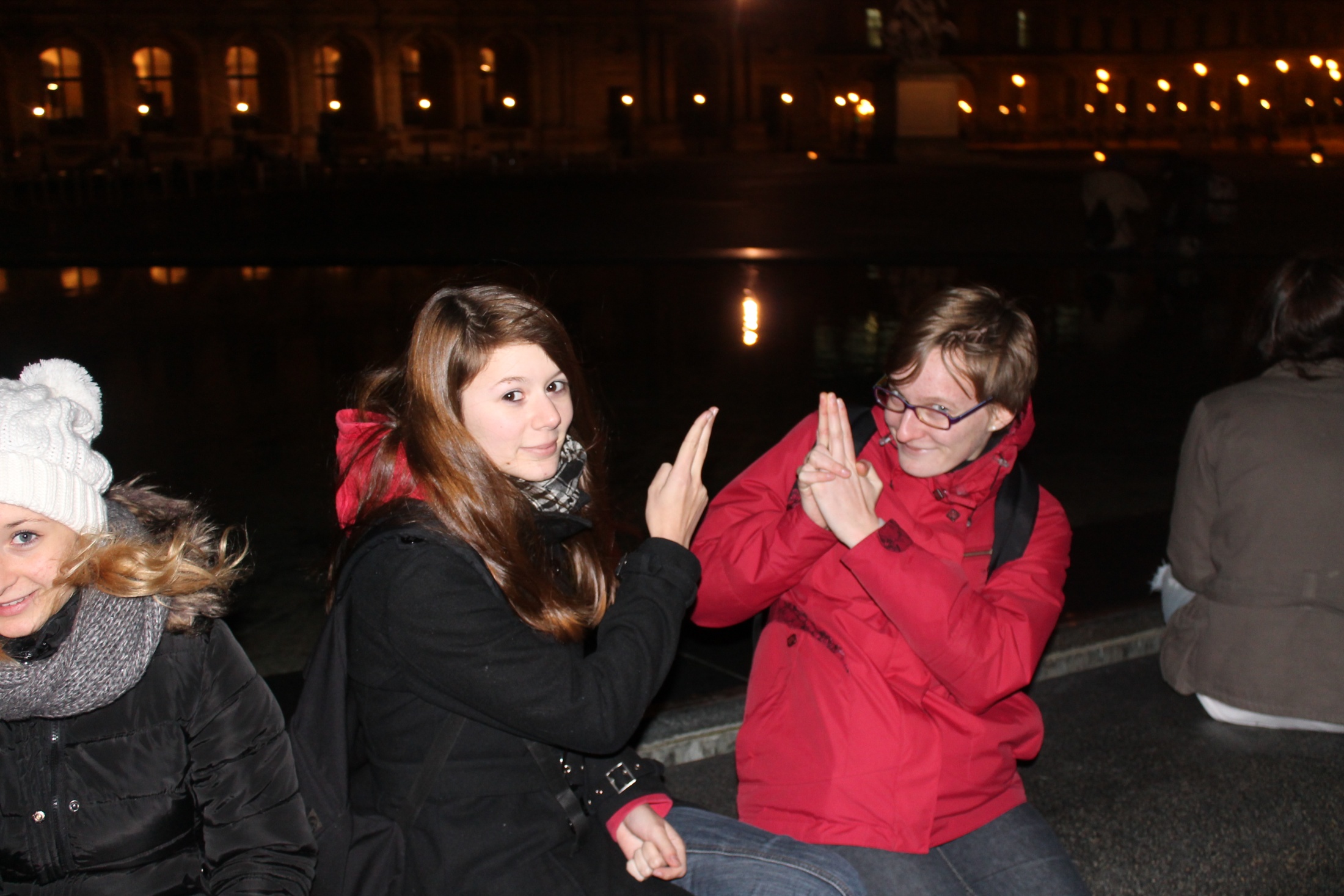 Un duel au sommet !!
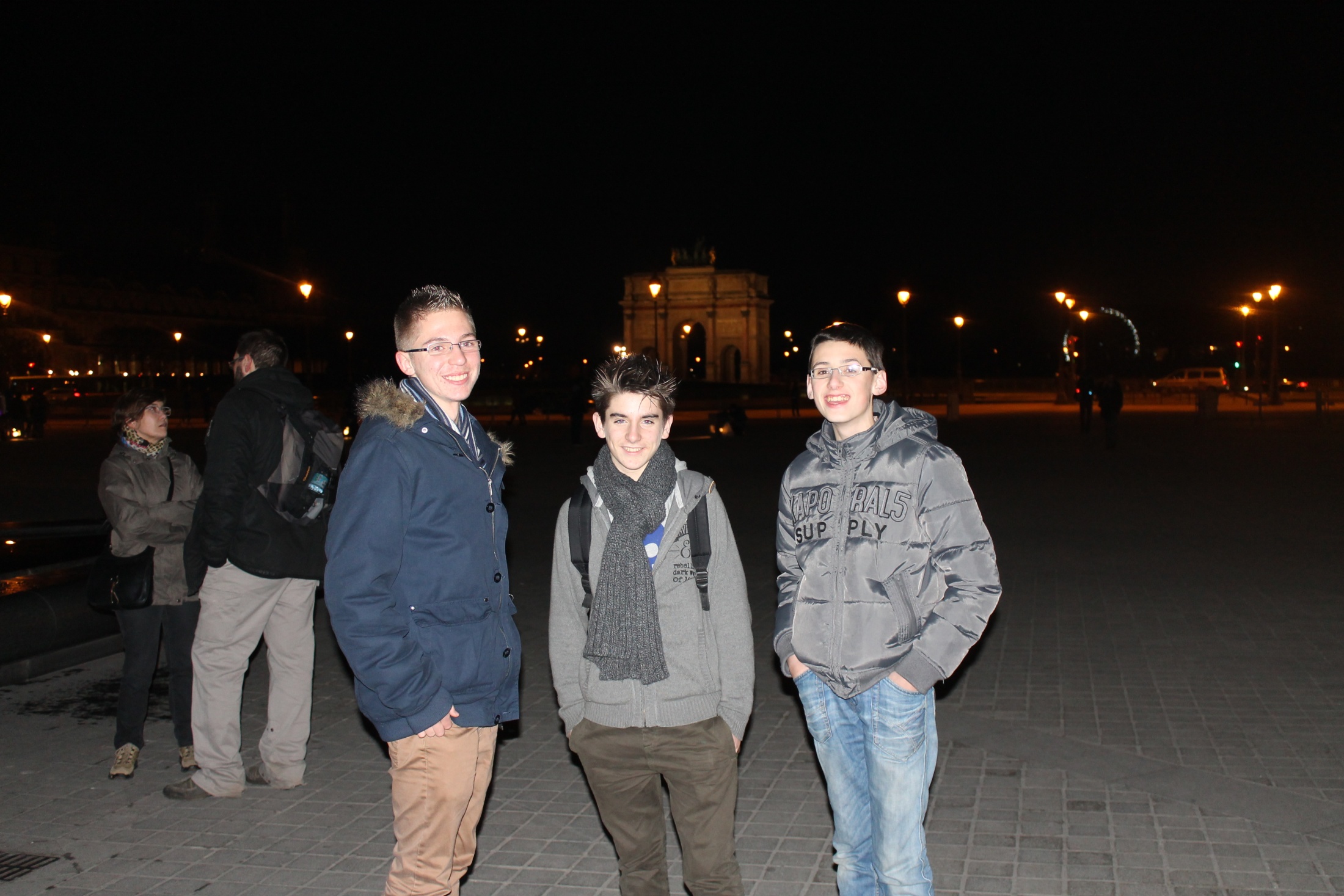 Tu sais y aller au Palais de Tokyo ?
Alors tu prends à droite après le pont puis à gauche …. Ou alors encore à droite …. ?
C’est rassurant ….
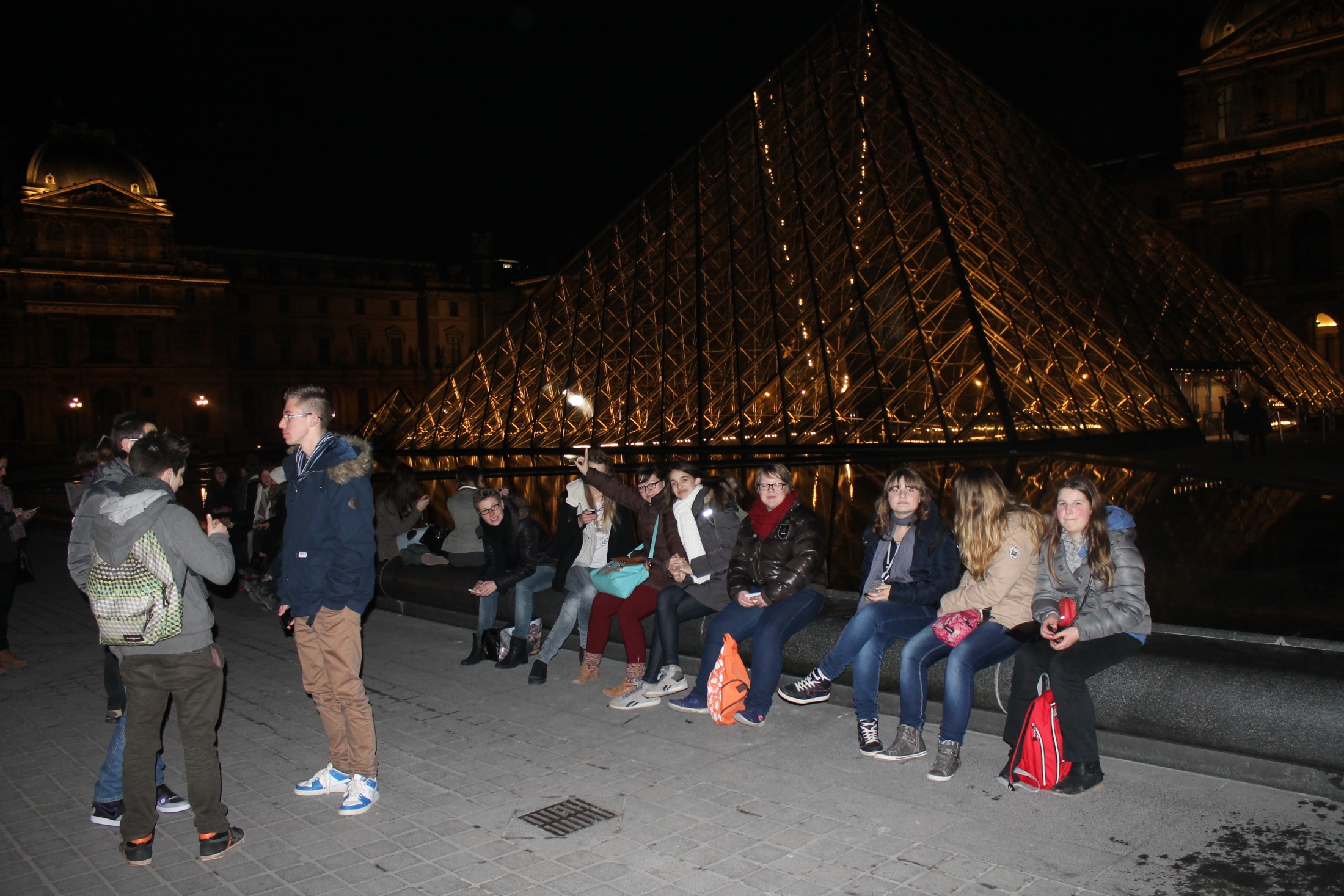 Monsieur !!!
J’ai mal aux pieds …..
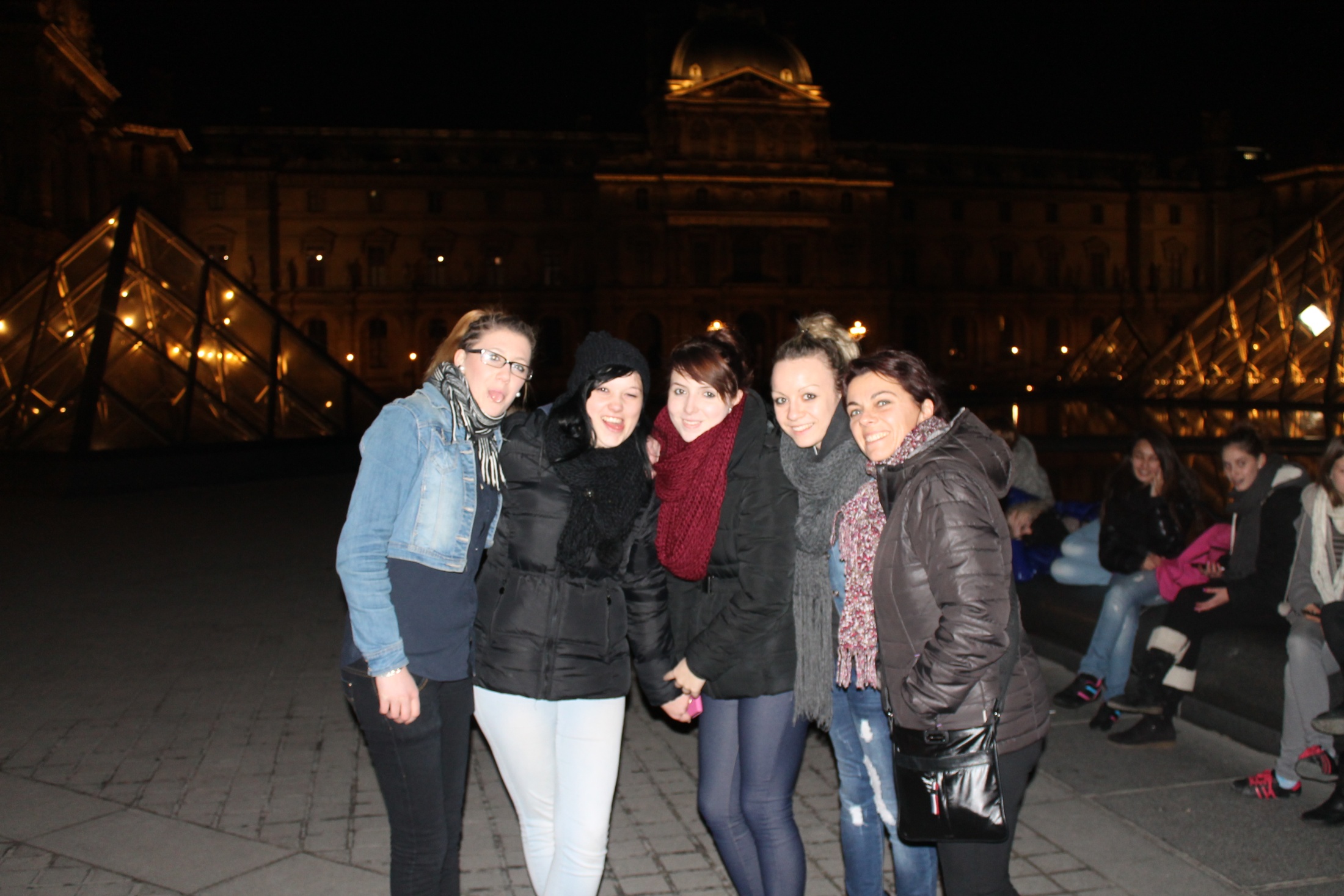 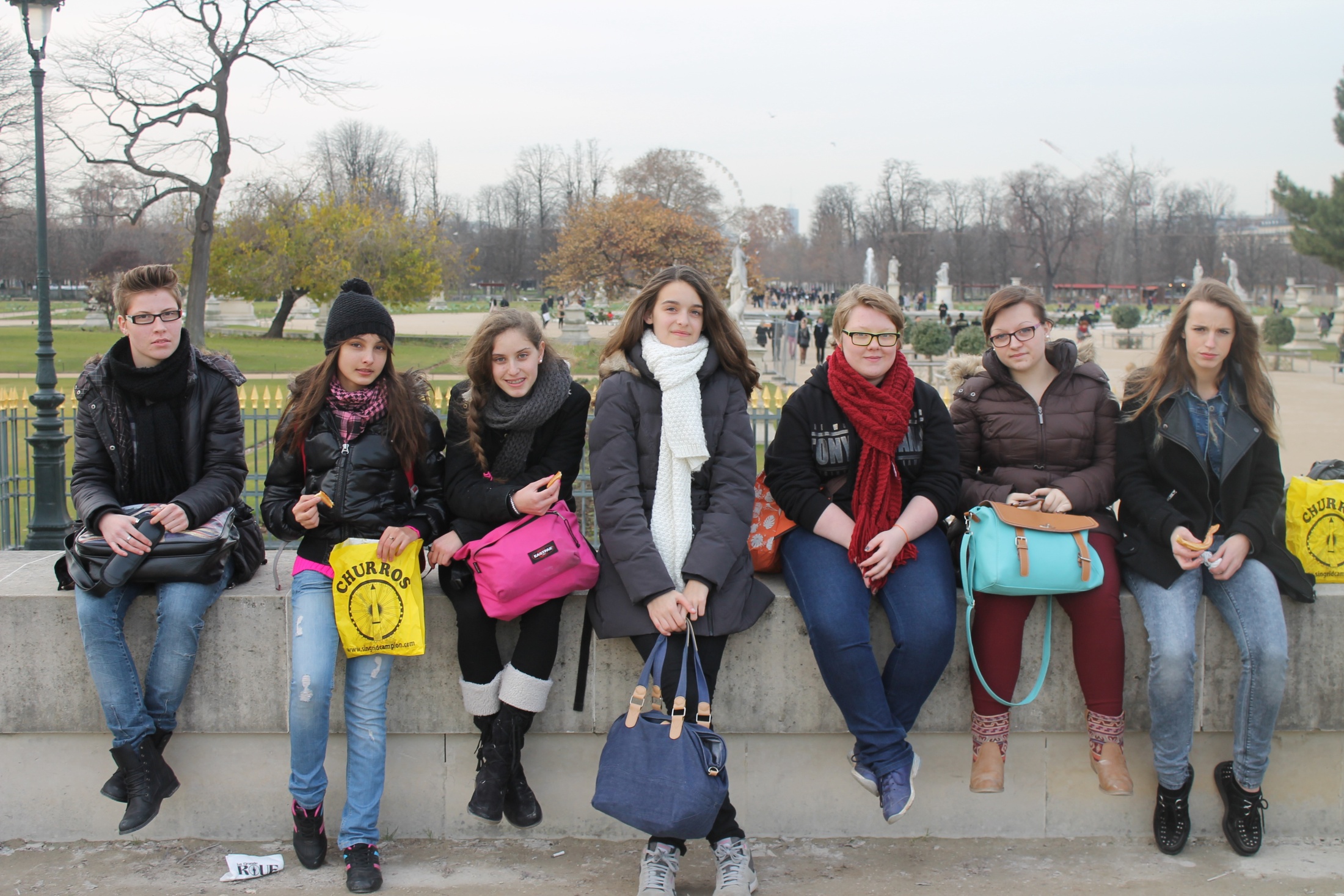 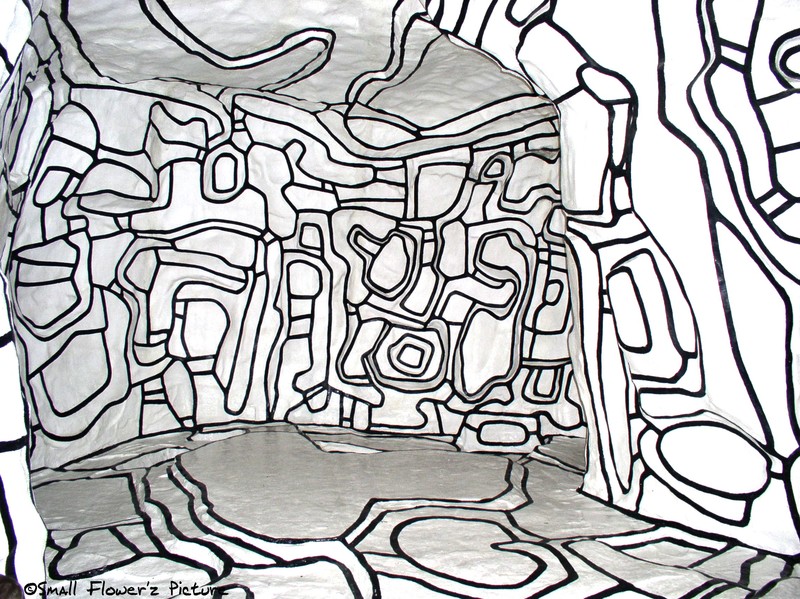 Le Surréalisme et l'objet au Centre Pompidou
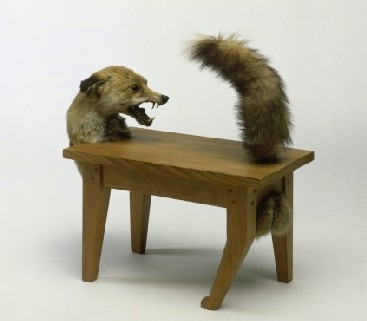 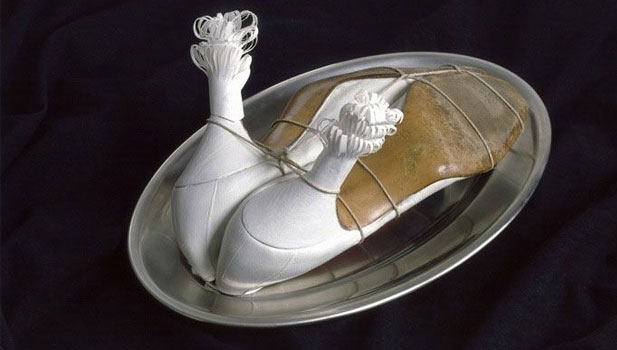 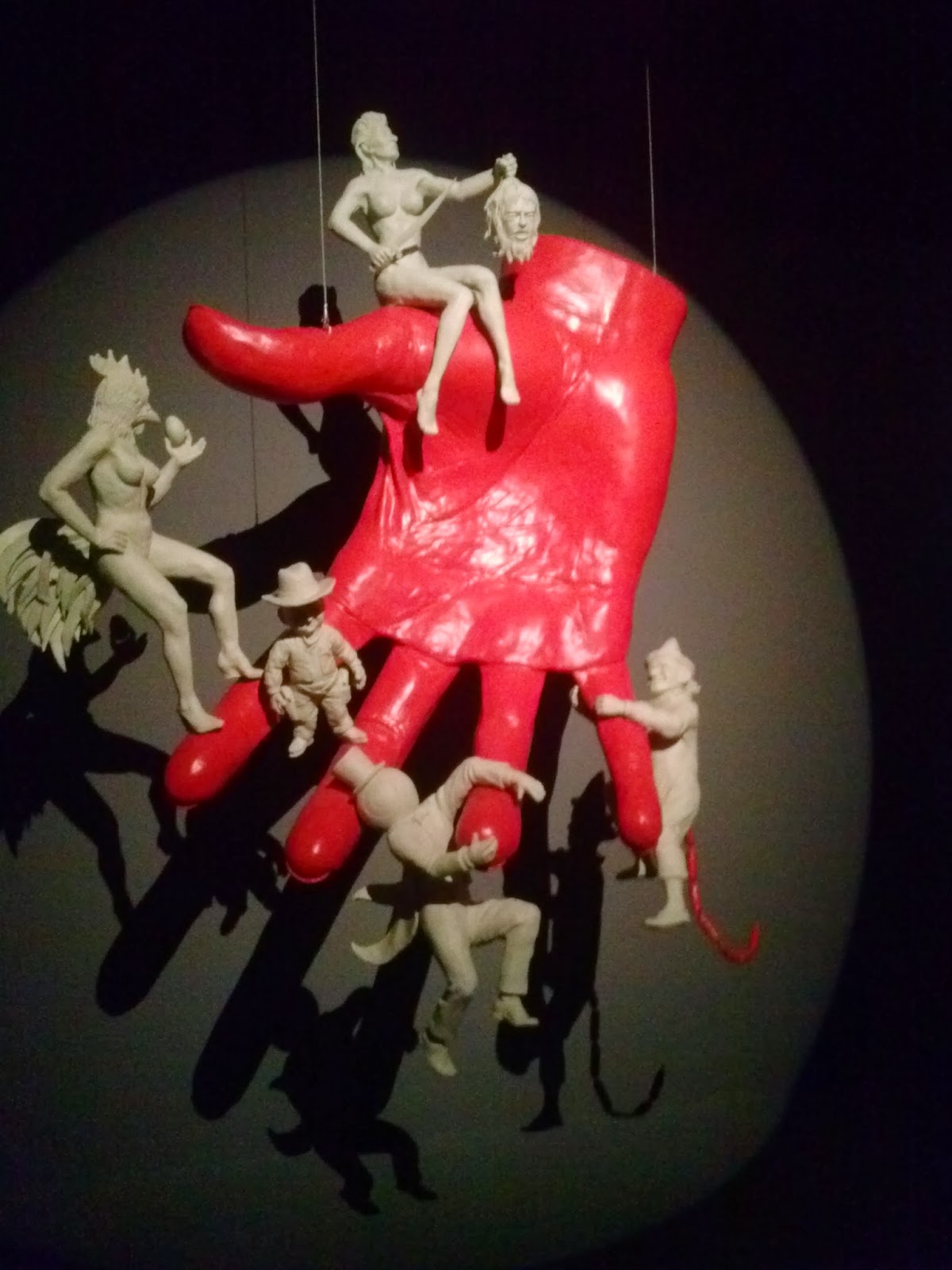 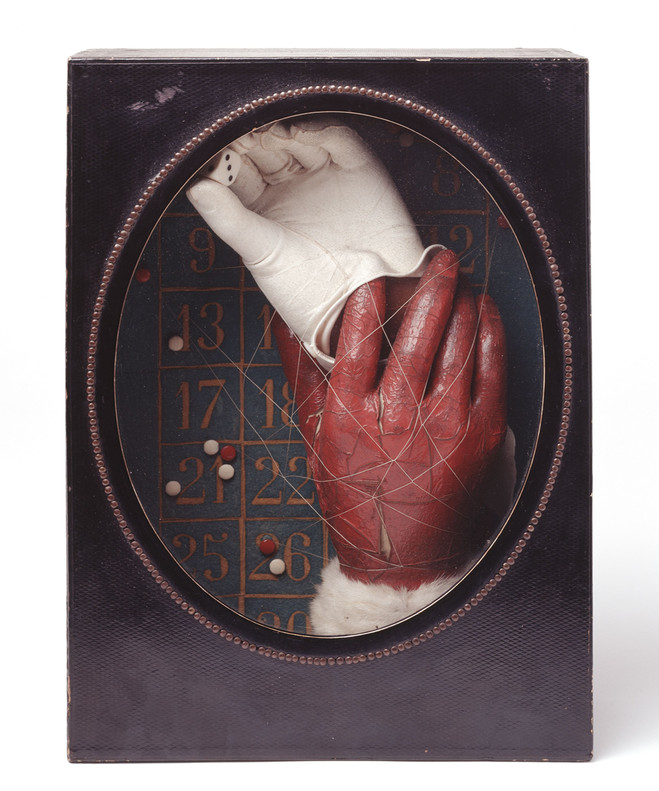 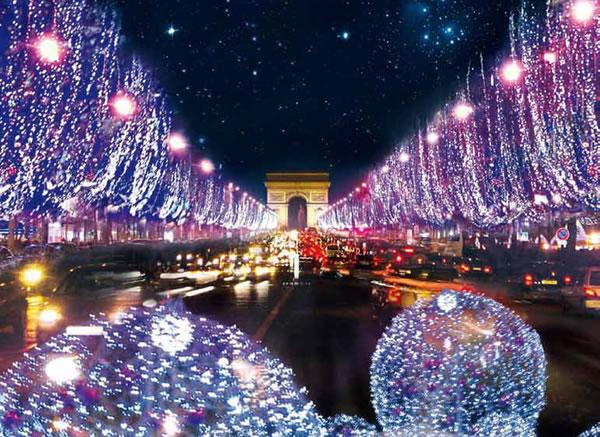 En route vers le palais de Tokyo .
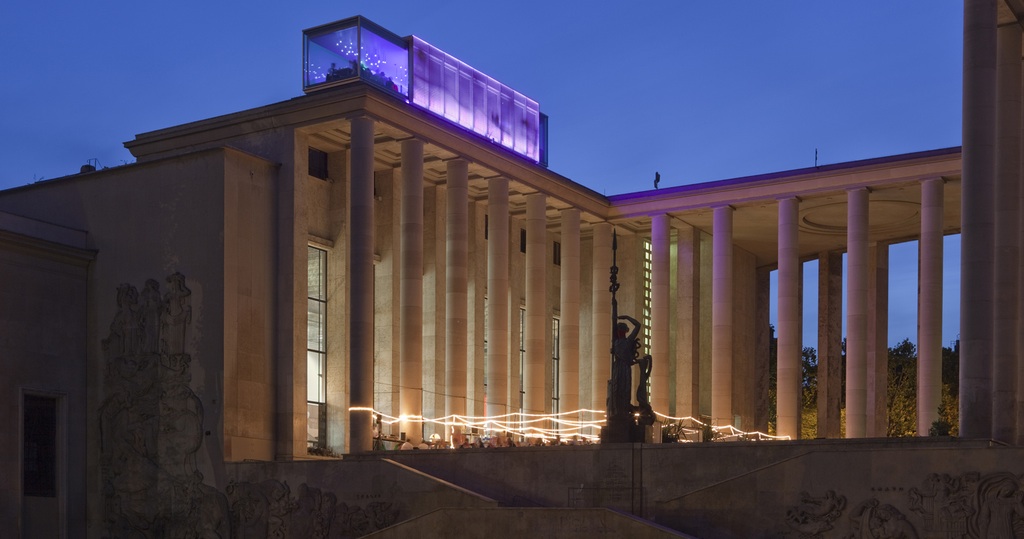 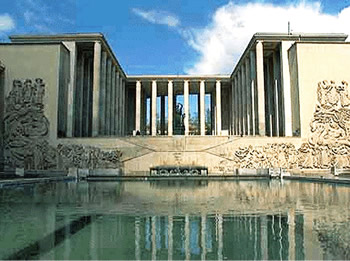 Visite conférence autour de l’œuvre de Philippe Parreno.
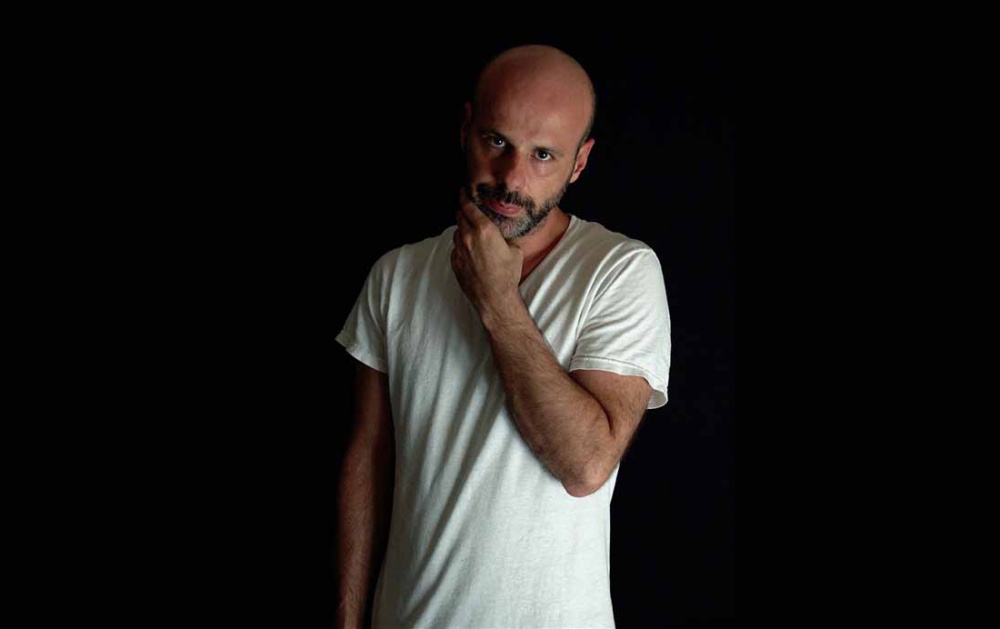 Philippe Parreno joue des symboles, des mots et des sons modifiant la perception de l’espace par les visiteurs et transformant le bâtiment en un organisme vivant, en un automate dont le mécanisme est en perpétuelle évolution.
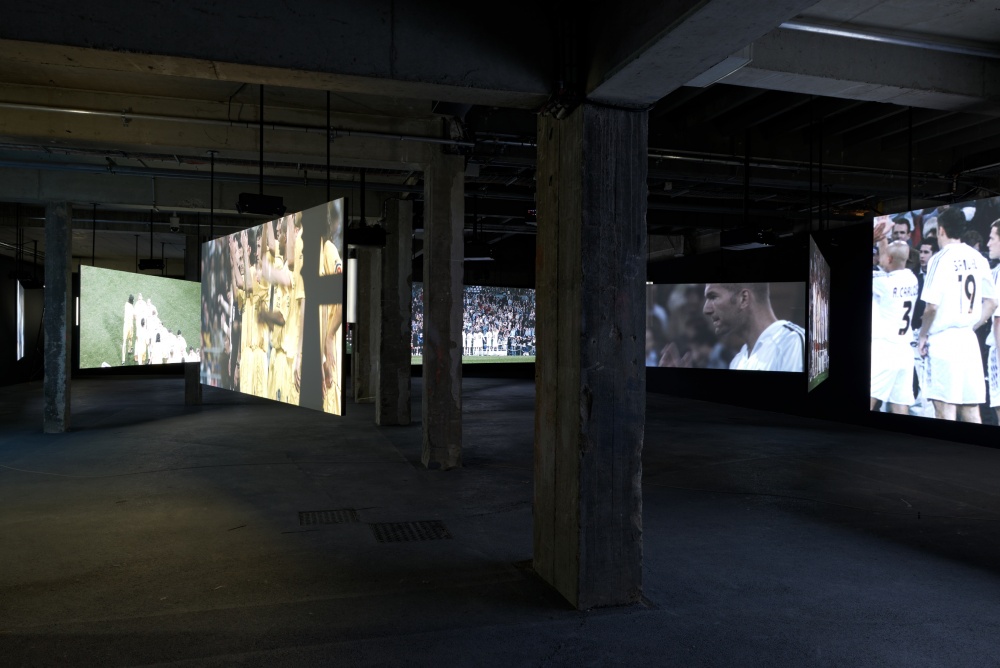 Le mardi …
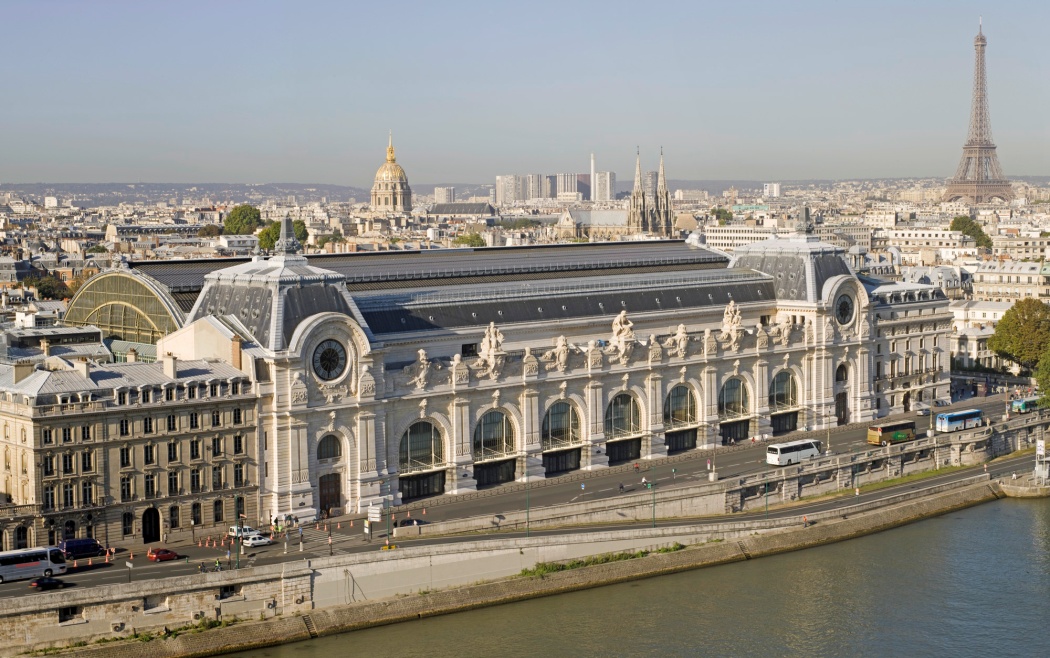 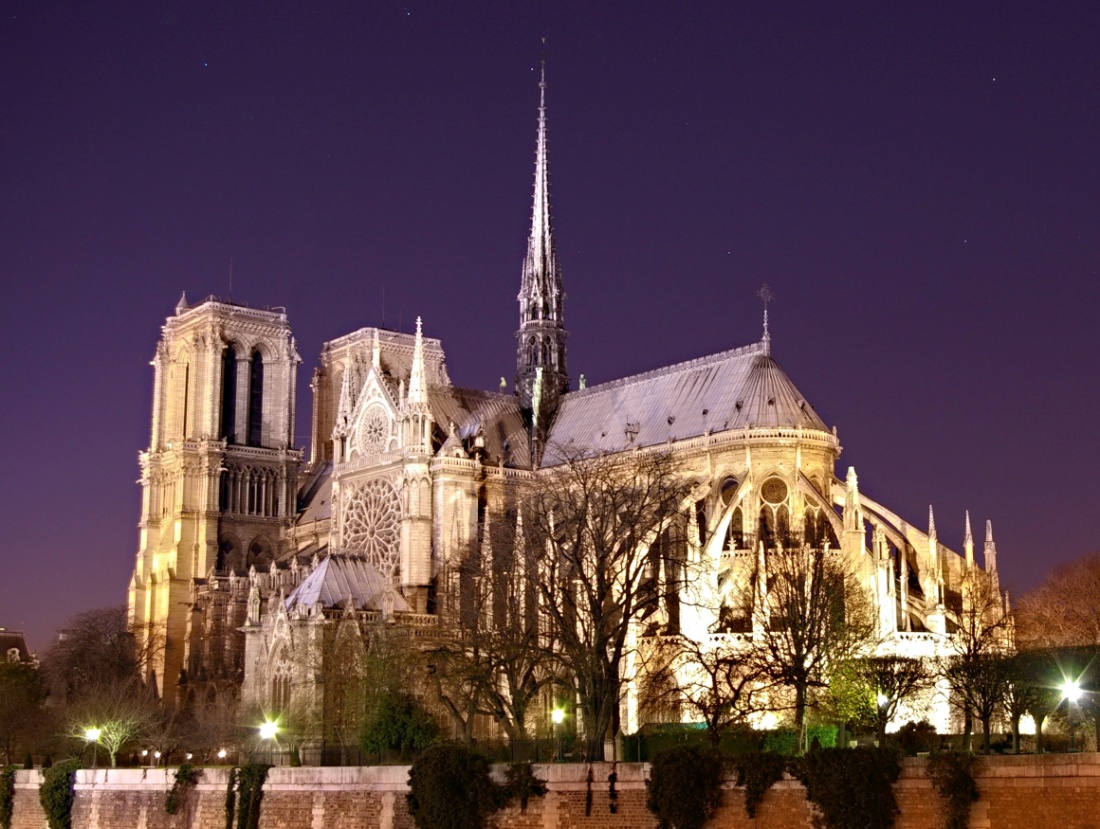 Les arts décoratifs
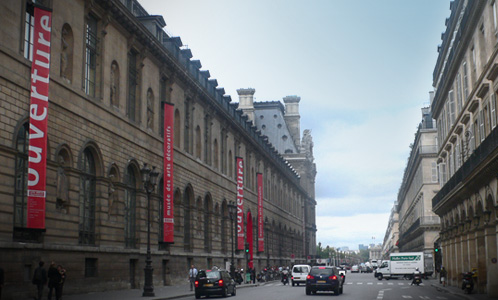 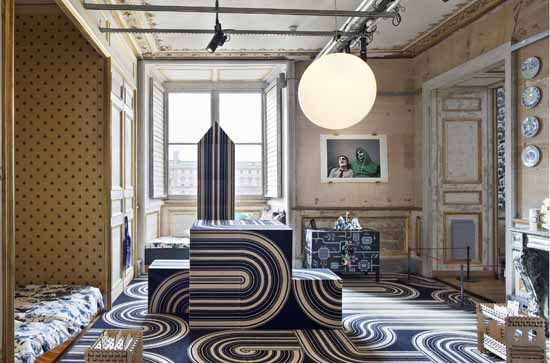 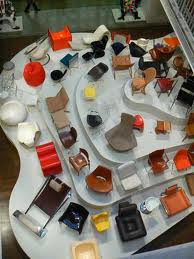 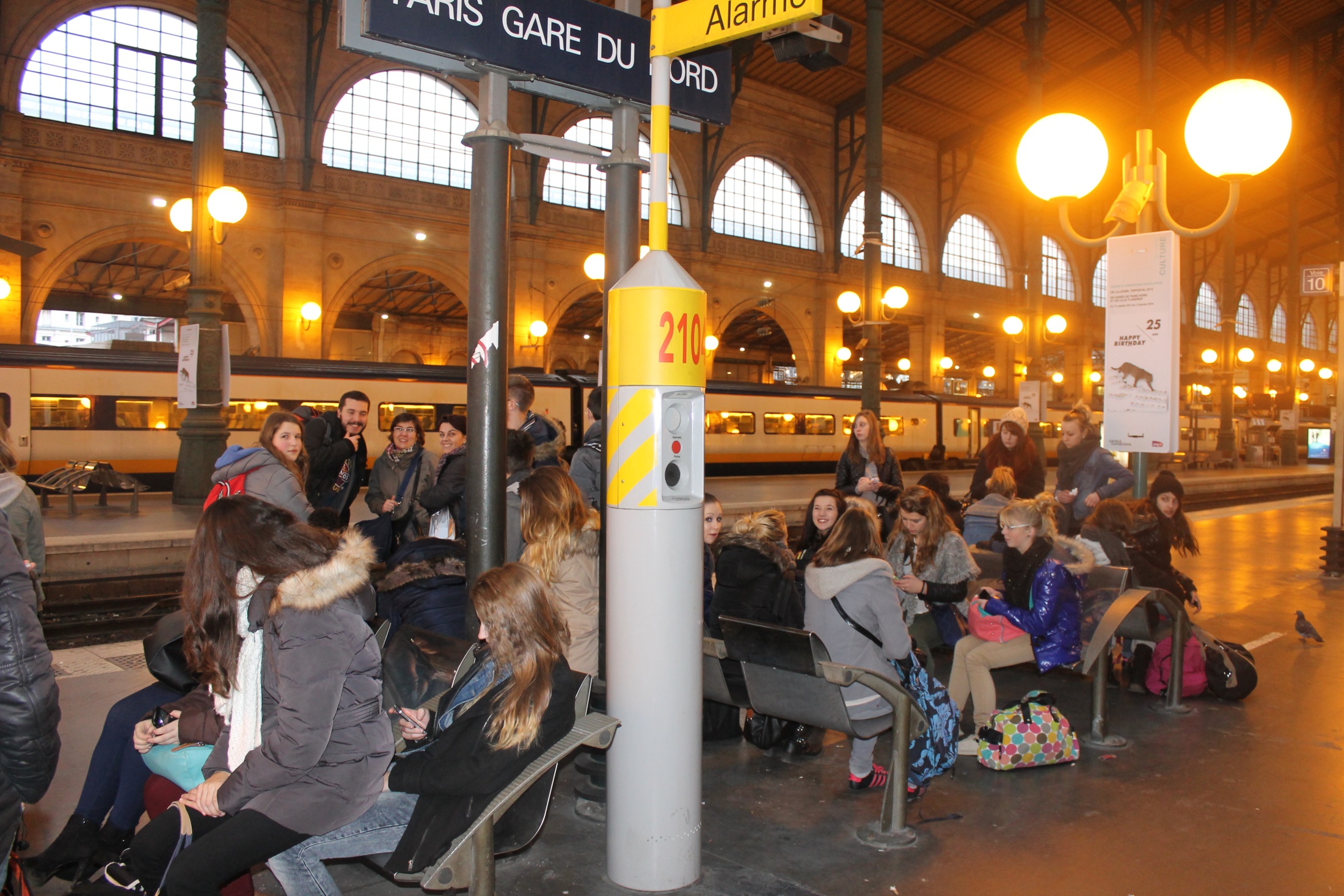 Et on rentre à l’baraque !!!
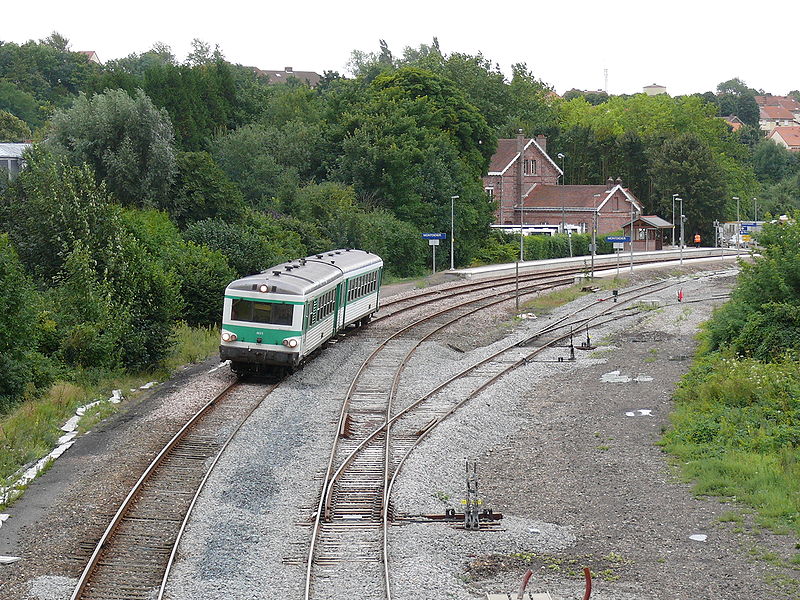